PLANIFICACIÓN ESTRATÉGICA DE LA EMPRESA
ORIENTAL MEDICAL DEL ECUADOR ORIMEC C.A.
PLANTEAMIENTO DEL PROBLEMA
La empresa no tenía una línea definida de negocio
Importa los equipos bajo demanda
Complementa servicios y equipos con empresas del ramo
NO posee plan de ventas ni de marketing
NO posee plan de incentivos
Entregas de mercadería con problemas
NO existe separación de funciones, documentación de procesos
Sistema Financiero – Contable tiene muchas limitaciones
[Speaker Notes: No posee plan de compras ni de inversión en mercadería y por tal razón no se tiene documentación actualizada ni autorizada; no se tiene ningún acuerdo formal de alianzas estratégicas; hay muchas devoluciones de mercadería mal despachada; contabilidad-bodega-logistica a cargo de las mismas personas; departamento técnico no cuenta con cronogramas definidos; sistema no tiene acceso toda la empresa, tiene muy limitado la formulación de nuevos modulos o informes]
Objetivo general
Diseñar la Planificación Estratégica de la Empresa ORIMEC C.A.; mediante la realización de un Diagnóstico Situacional y con el diseño de Balanced Score Card  satisfacer las necesidades de los clientes; e incrementar la rentabilidad de sus accionistas
Objetivos específicos
Realizar un diagnóstico situacional de la empresa, estudiando las variables que influyen en el desarrollo de la empresa; identificando fortalezas y debilidades así como oportunidades y amenazas que impactan a la empresa.
Realizar una matriz FODA ponderando cada una de las oportunidades y fortalezas en base a cuales son las principales razones para emprender una estrategia.
Elaborar políticas y normas corporativas, las mismas que deberán ser socializadas a los altos mandos y sus empleados.
Diseñar el Balanced Score Card de la Empresa ORIMEC C.A.
Elaborar planes y programas para la Empresa ORIMEC C.A. los mismos que le permitirán ejecutar la Planificación Estratégica
GIRO DEL NEGOCIO
Equipos : Rayos x y Digitalizadores de Imagen
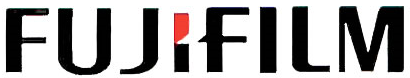 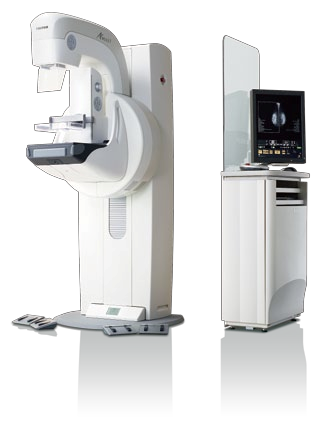 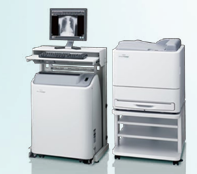 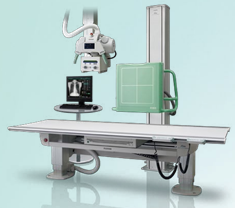 GIRO DEL NEGOCIO
Equipos : Impresoras de película radiográfica
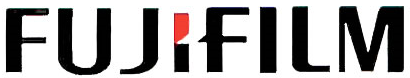 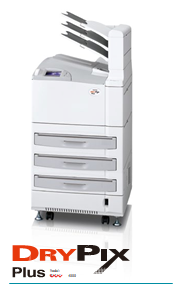 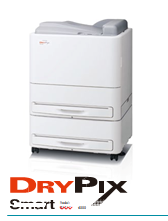 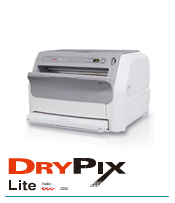 GIRO DEL NEGOCIO
Insumos : Películas y medios de contraste
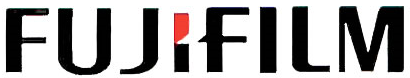 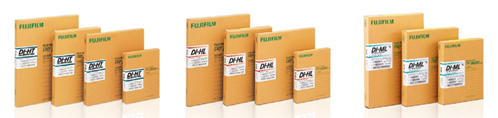 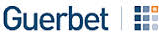 5 fuerzas de porter
[Speaker Notes: hace una descripción grafica de los factores que afectan a una industria. las amenazas de nueva competencia en el mercado; riesgo que los clientes estén más y mejor capacitados en la adquisición de los productos entre otros elementos debido al acceso a la información por internet; los fabricantes o productores son más exigentes con quienes distribuyen sus productos; amenaza de la competencia muchas veces desleal]
Grafico de ishikawa de orimec c.a.
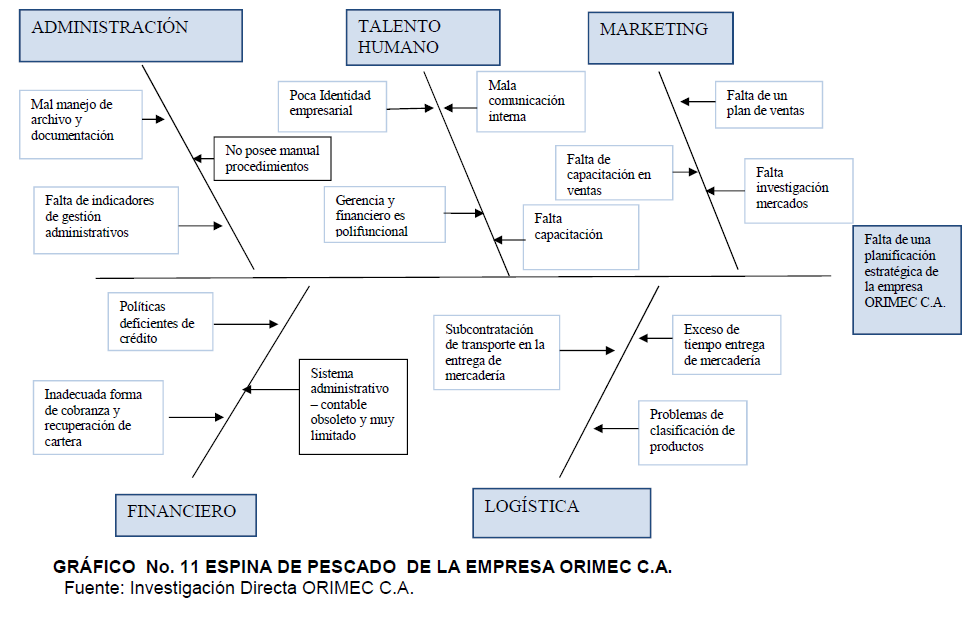 [Speaker Notes: Este diagrama causal es la representación gráfica de las relaciones múltiples de causa - efecto entre las diversas variables que intervienen en un proceso]
AnÁlisis  fOda
FORTALEZAS
Prestigio de marca en el mercado hospitalario
Acuerdos de distribución exclusiva
Productos de Calidad
Amplia variedad de equipos médicos
Flexibilidad de crédito
Gran cartera de clientes
Cobertura a nivel nacional
Líder en el mercado
DEBILIDADES
Ausencia de investigación y desarrollo
Sistema administrativo – contable muy antiguo y limitado
Procesos no documentados
No cuenta con departamento de RR HH
Falta capacitación al personal de ventas
Ausencia de un plan estratégico de negocios 
Falta de un Call Center
[Speaker Notes: El análisis FODA es una herramienta que permite conformar un cuadro de la situación actual de la empresa u organización, permitiendo de esta manera obtener un diagnóstico preciso que permita en función de ello tomar decisiones acordes con los objetivos y políticas formulados]
AnÁlisis  fOda
OPORTUNIDADES
Acceso al portal de compras públicas - SERCOP
El PIB no ha disminuido en los últimos años lo que mejora el poder adquisitivo y estabilidad en el país
Crecimiento del mercado de equipos médicos en el país
Incremento de la demanda en mercados no tradicionales
Ampliación de Proyectos de Salud por el estado
AMENAZAS
Política fiscal en cuanto al aumento de aranceles a productos importados
Poca oferta de proveedores calificados para transporte de equipos médicos
Gran variedad a nivel mundial de equipos médicos
Ingreso al mercado de productos de menor precio
Competencia agresiva y desleal.
Libre oferta de productos en la Web.
[Speaker Notes: El análisis FODA es una herramienta que permite conformar un cuadro de la situación actual de la empresa u organización, permitiendo de esta manera obtener un diagnóstico preciso que permita en función de ello tomar decisiones acordes con los objetivos y políticas formulados]
Mapa estratÉgico de  ORIMEC C.A.
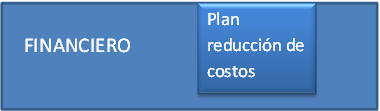 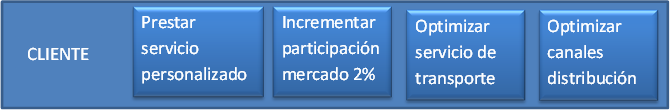 [Speaker Notes: BSC sistema administrativo que no solo se encarga de la parte financiera sino de las relaciones con los clientes, proveedores, relaciones al interior de la empresa y muestra cuando y como  una compañía va logrando las metas definidas en el plan estratégico]
Mapa estratÉgico de  ORIMEC C.A.
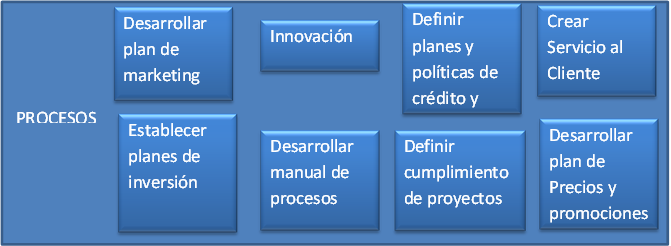 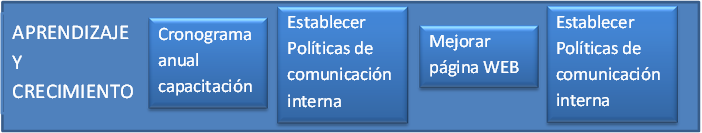 Cuadro de iniciativa estrategica
conclusiones
El análisis situacional demuestra que las fortalezas de la empresa como prestigio de marcas, productos, distribución exclusiva y una gran variedad de equipos médicos permitirán enfrentar las amenazas del mercado.
Utilizando la buena oferta de productos, un buen servicio al cliente y la lealtad del mismo,  la compañía puede aprovechar de mejor manera las oportunidades de nuevos negocios, en especial si el gobierno mantiene su inversión en proyectos de salud.
La misión, visión, los principios y valores sobre los cuales la empresa va a orientar su funcionamiento permitirá que el talento humano identifique y se comprometa con la empresa y cuál es la meta que persigue.
El Balance Score Card permitirá medir tiempos, cumplimientos y determinar el curso de acción para cumplir con las iniciativas estratégicas así como implementar  los proyectos.
Con la implementación del plan estratégico la empresa ORIMEC C.A. puede  mantener su liderazgo, gracias a planes como nuevo equipamiento, el diseño de manuales de procesos empresarial, la investigación de mercados o la creación del departamento de atención al cliente  todo enfocado en la optimización de recursos.
recomendaciones
El plan propuesto debe ser socializado para después difundir y lograr el compromiso de todo el personal de la organización tanto ejecutivos como personal operativo.
El análisis FODA permite dar seguimiento de las estrategias y acciones.
Socializar las políticas y normas definidas en este plan, ayudará a la ejecución y control de las actividades diarias de la empresa.
El Balance Score Card debe ser constantemente revisado, por lo que se recomienda su retroalimentación, para facilitar el monitoreo, control y medición de los resultados. La implementación del Balance Score Card permitirá saber en qué medida se está cumpliendo los objetivos.
Desarrollar e implementar proyectos para el cumplimiento del plan estratégico, mejorará el desempeño organizacional, alcanzar los objetivos estratégicos y contribuir al cumplimiento de la visión de la empresa; aplicar los proyectos de forma adecuada y oportuna, debido a que estos permitirán en el corto plazo, atacar y solucionar de manera estratégica la problemática actual de la empresa sus debilidades como la falta de planes operativos y amenazas externas como la competencia
Nunca consideres el estudio como una obligación, sino como la oportunidad para penetrar en el bello y maravilloso mundo del saber.
Albert Einstein 
1879-1955. Científico nacido en Alemania, nacionalizado estadounidense